打针.V
他的狗去医院打针时，叫得非常大声
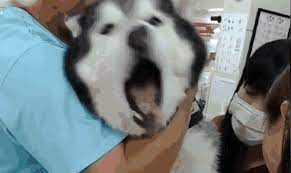 [Speaker Notes: 02]
打针.V
他在医院打了一针后，好了很多
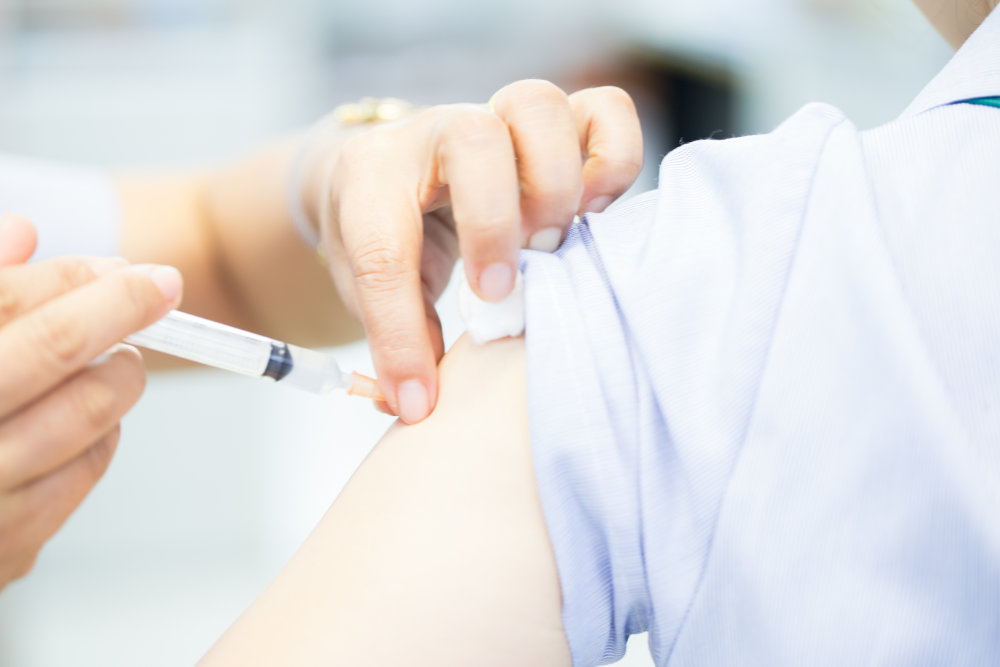 [Speaker Notes: 02]
你打过针吗?为什么去打针呢?
如果你的小孩不愿意打针，该怎么办呢?
护士.N
这家医院有很多护士，但他们都很忙
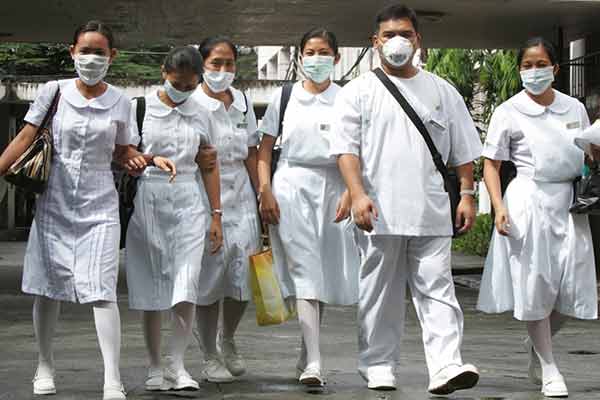 [Speaker Notes: 02]
护士.N
这位护士的技术不太好，每次打针都不能一次打对
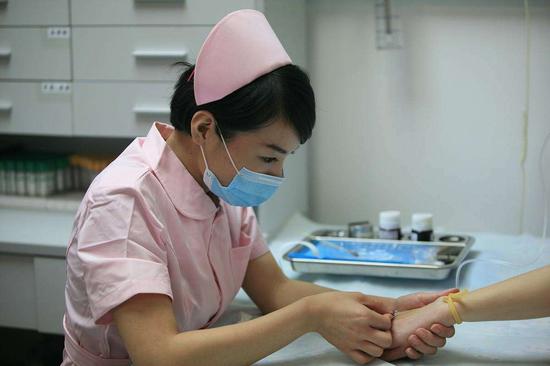 [Speaker Notes: 02]
你对护士这个职业有什么印象呢?
表扬.V
夸奖
老板表扬了她在工作上的态度和成绩
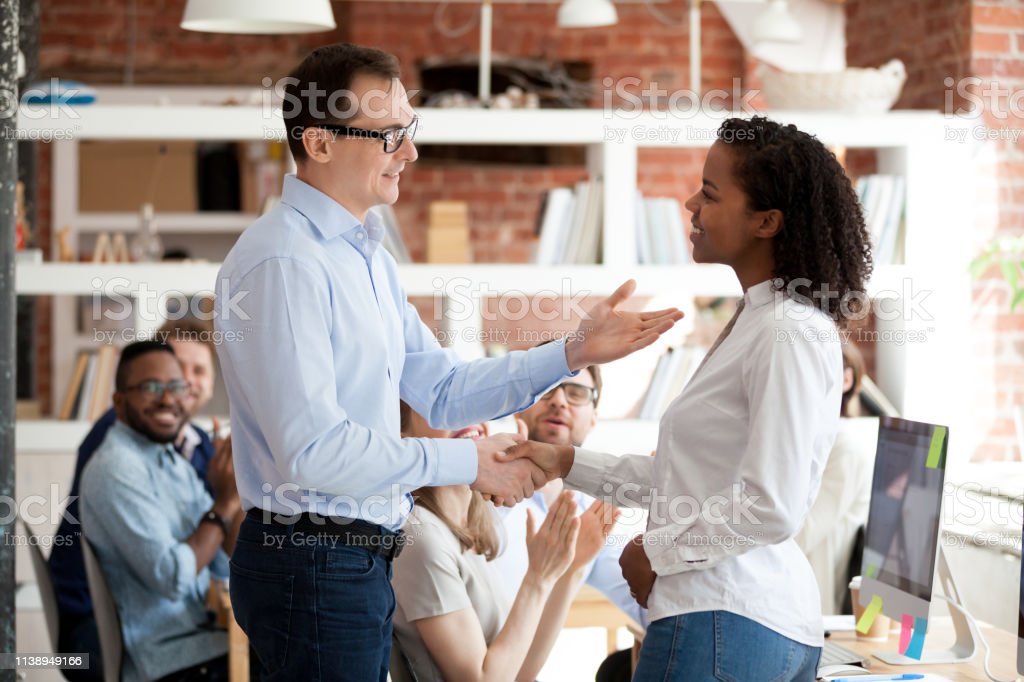 [Speaker Notes: 02]
表扬.V
他的母亲在他每次做对的事情时，都会表扬他
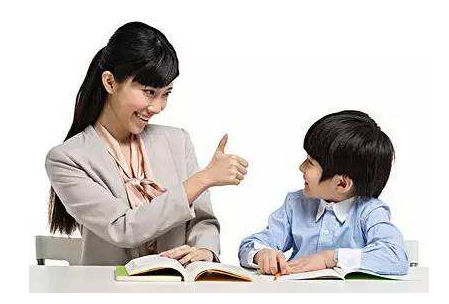 [Speaker Notes: 02]
如果你有小孩，你会在什么时候表扬他呢?
表扬跟批评，你比较喜欢哪一种呢?为什么?
千万. ADV
否定(别、不要)
+
那家纪念品店的东西都卖得特别贵，你千万别去
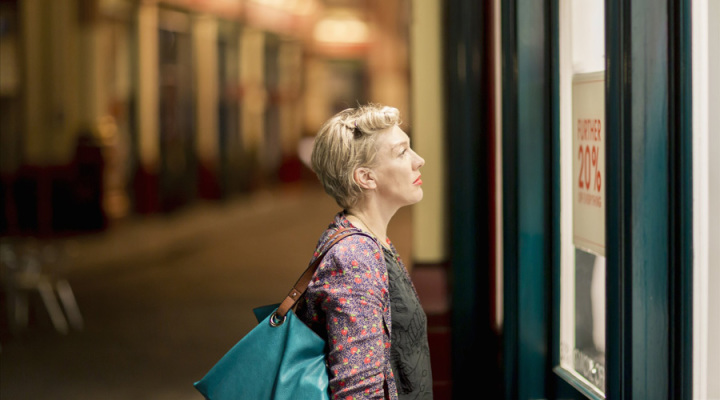 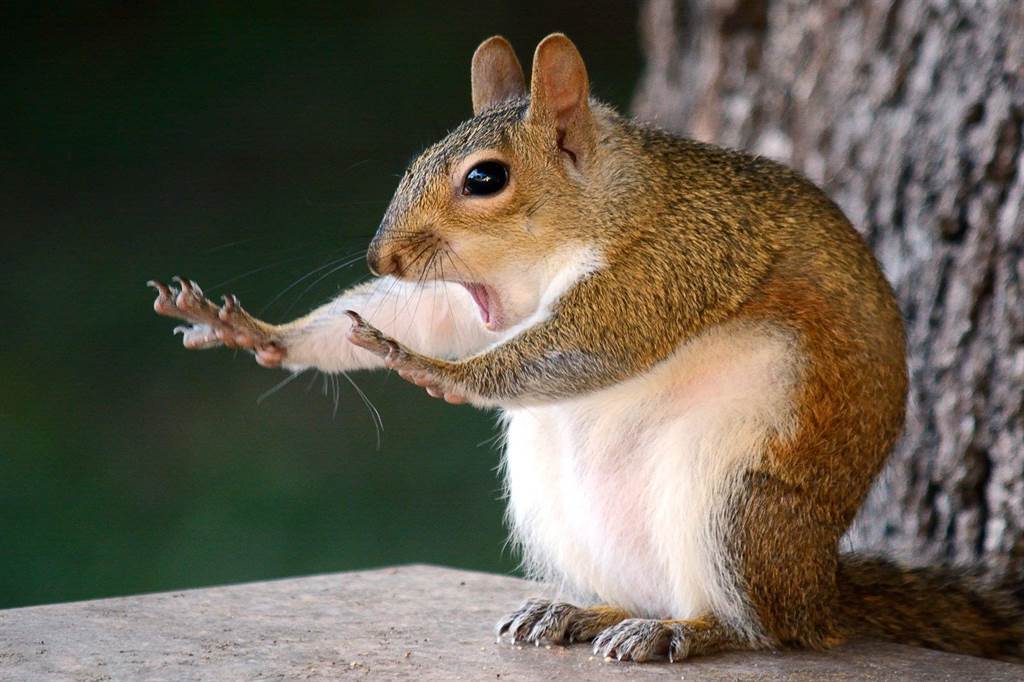 否定(别、不要)
千万. ADV
+
出国千万要记得看好自己的护照，千万别丢了
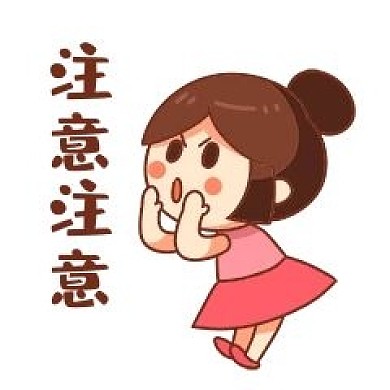 在照顾孩子时，有什么事情是一定要注意的呢?
千万.ADV
一定.ADV
千万. ADV
V.S
照顾小孩一定/千万不要失去耐心
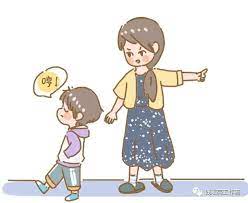 一
千万. ADV
否定
→
千万别去
肯定
一定.ADV
→
一定要注意
二
千万. ADV
希望
→
你千万不要忘记在明天把报告交出去
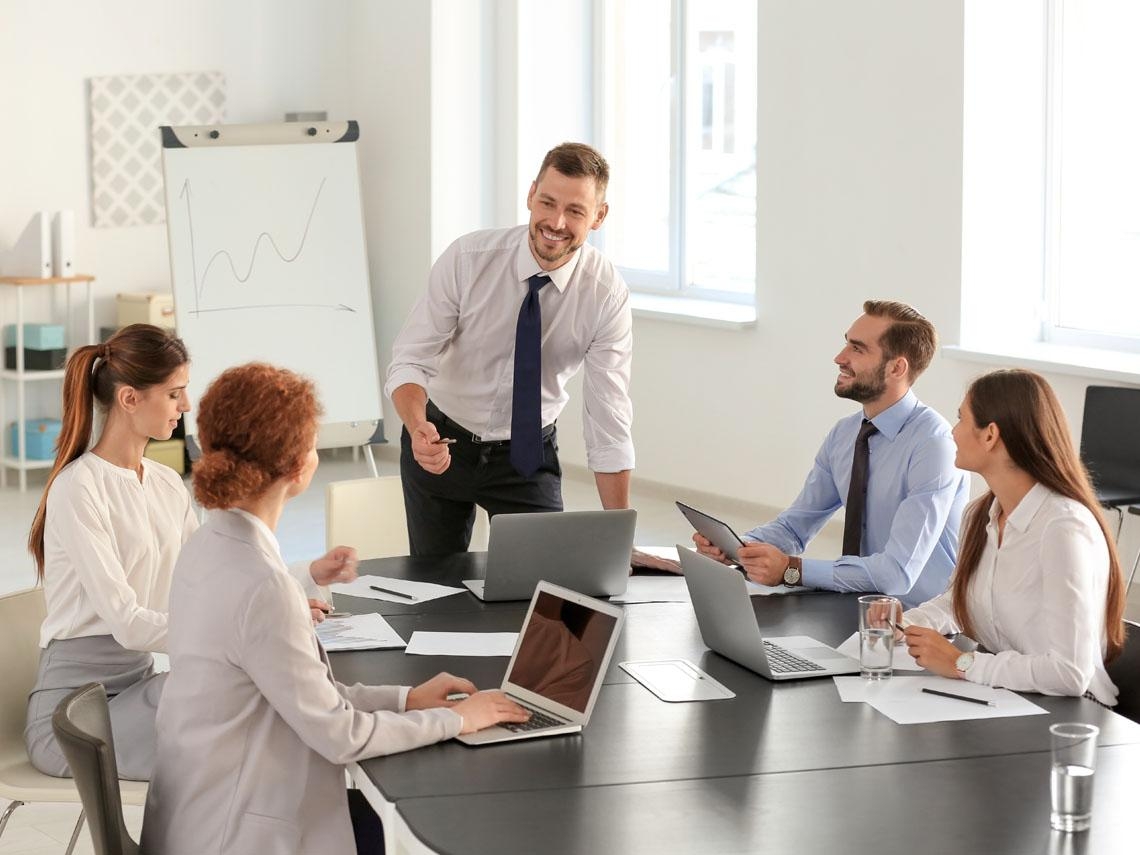 二
一定. ADV
命令
→
你一定要记得在明天把报告交出去
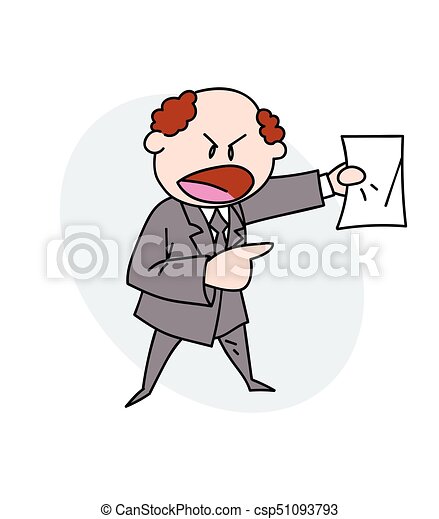 三
我、自己
一定. ADV
+
我一定会记得的!
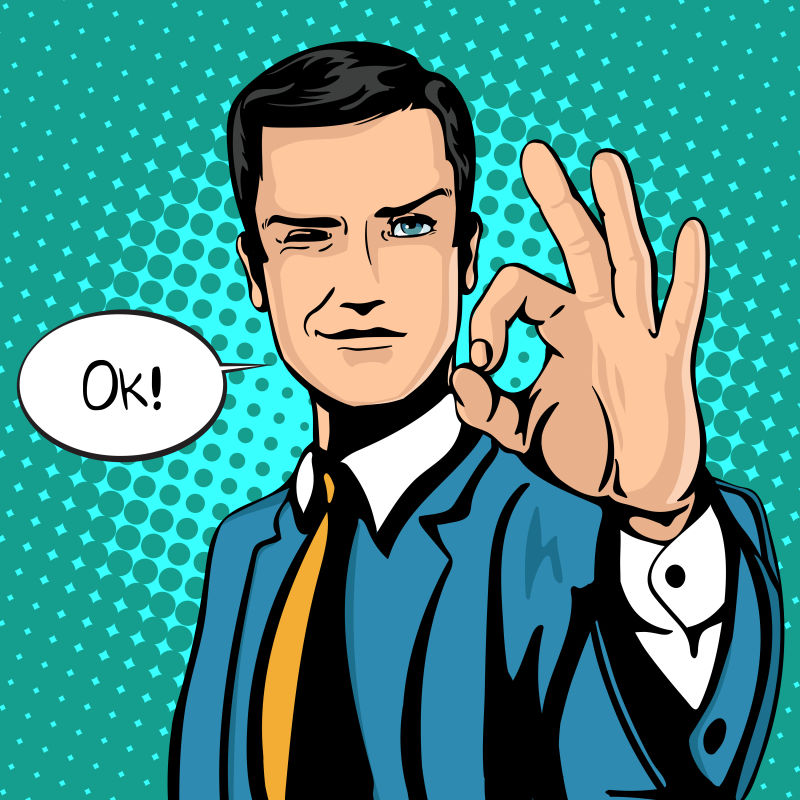 四
不一定. ADV
但是我不一定能在明天以前做完
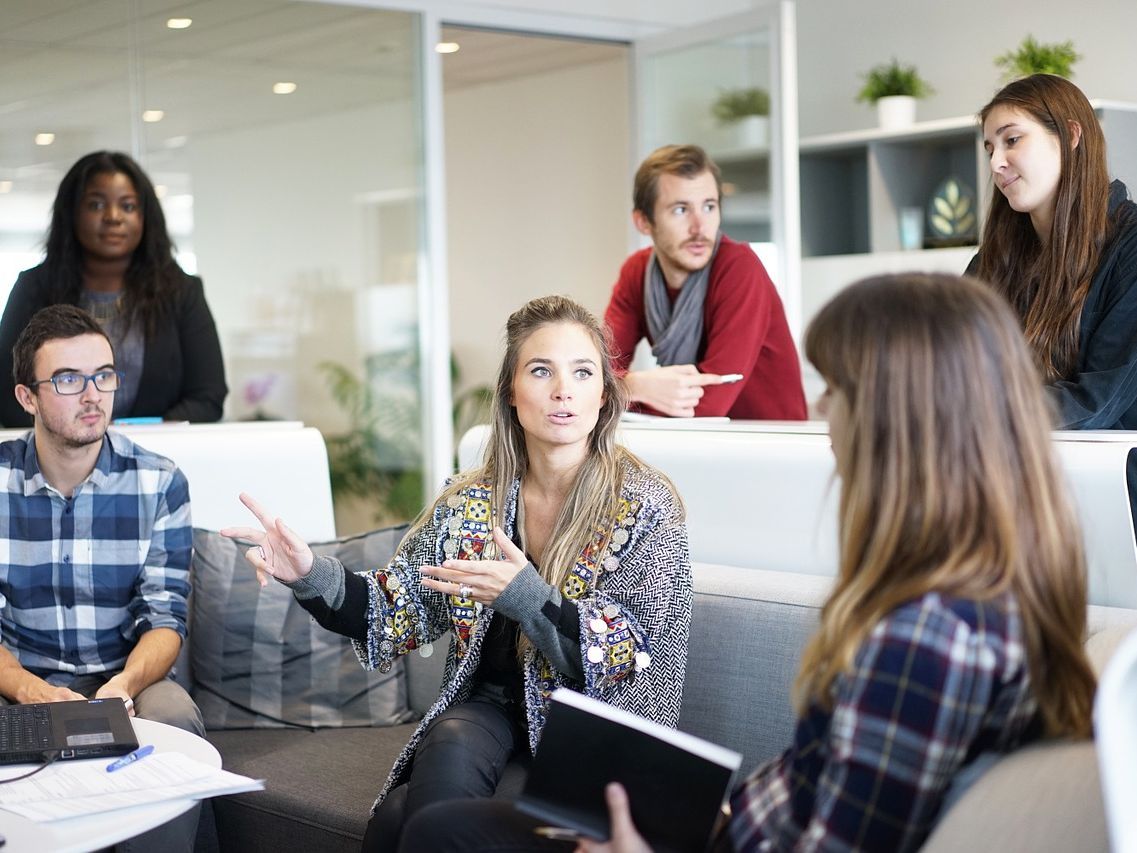 五
一定. ADJ
如果你对这件事有一定的了解，请一定要告诉我
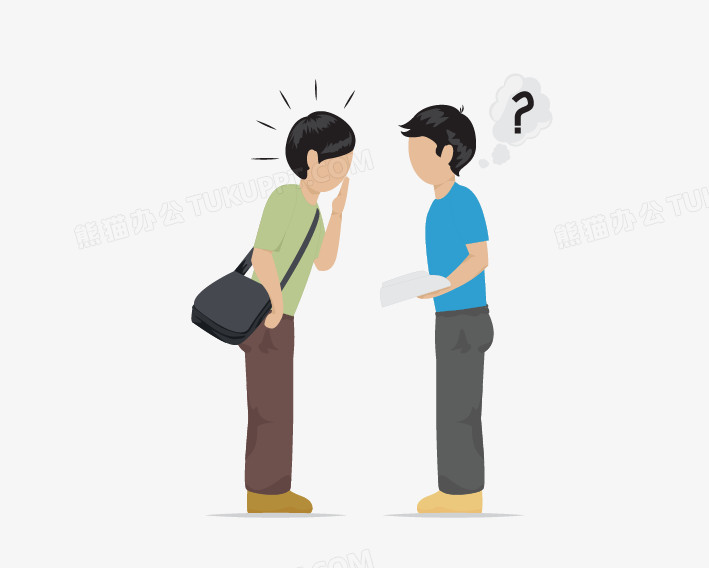 六
一定(use to reply)
A:你能准时交作业吗?
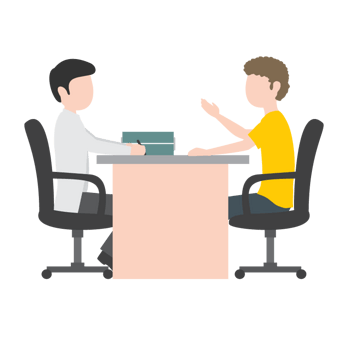 B:一定
[Speaker Notes: XO
OO
OO
XO
OO
XO]
小组:
请讨论一下，想出五个绝对不能对小孩做的事情
千万.ADV
故意.ADV
她有事没事就故意去弄了他一下，把他弄得很火
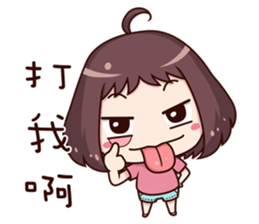 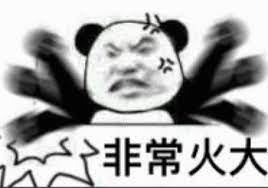 [Speaker Notes: 02]
故意.ADV
他故意不回答法官的问题，让法官很火大
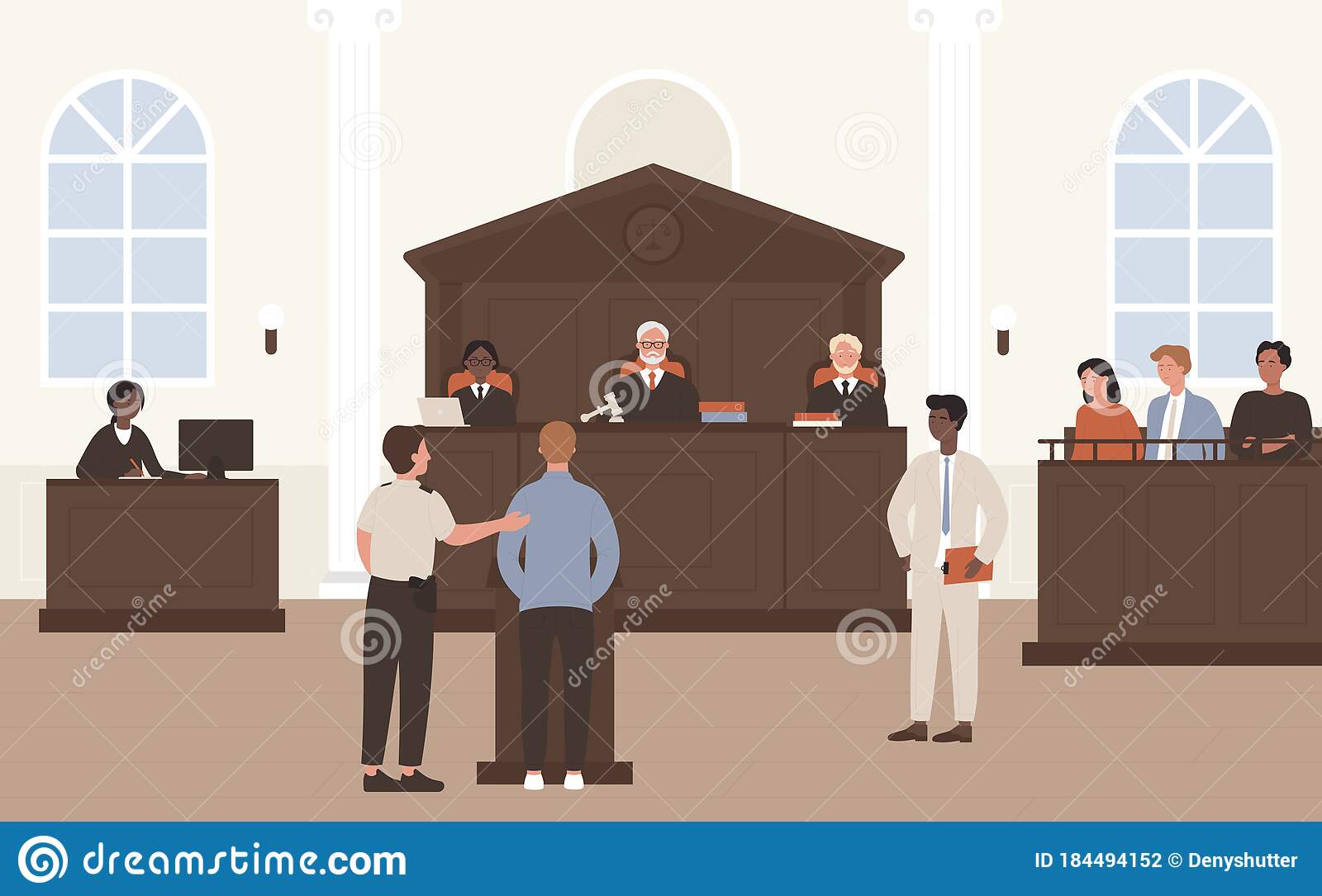 [Speaker Notes: 02]
你觉得故意的行为是不是总是带有负面的想法呢?
讨论一下:
小孩子故意的行为有些什么意义呢?
你们会怎么处理呢?
[Speaker Notes: 01（3/30）]
敲.V
他拿子槌子在敲玩具
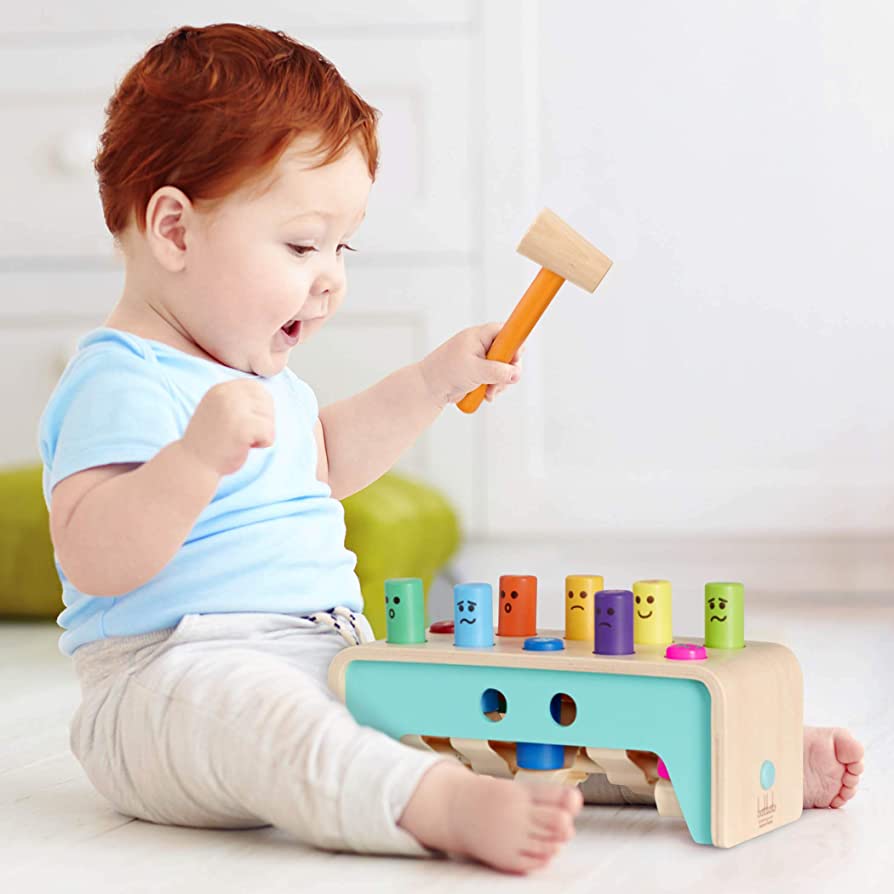 [Speaker Notes: 02]
敲.V
隔壁一直在敲敲打打，让他睡不着觉
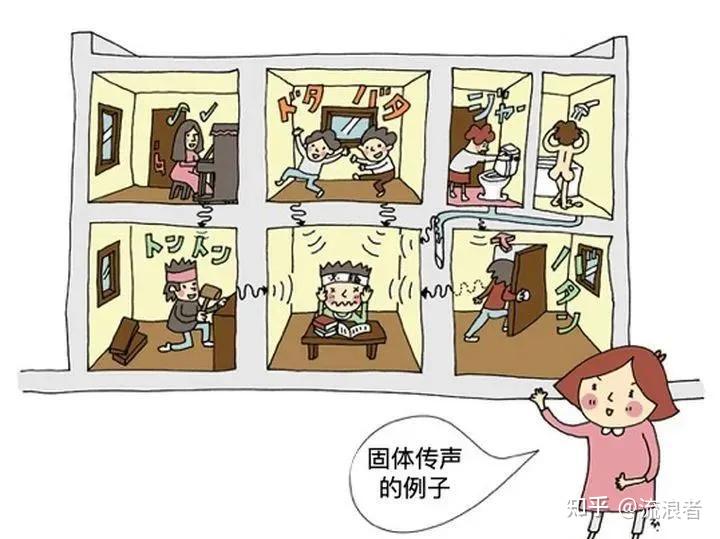 [Speaker Notes: 02]
敲.V
她敲了一下他的头
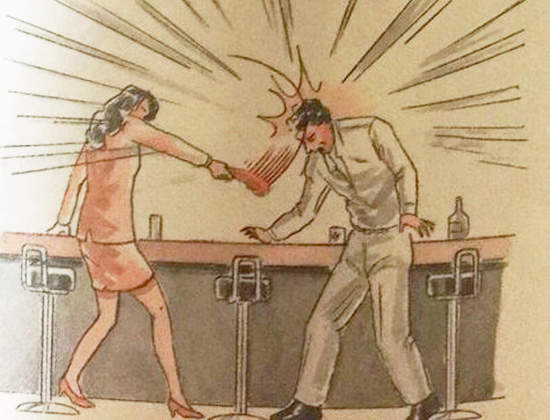 [Speaker Notes: 02]
你会怎么敲门呢?怎么避免敲门的时候让别人不高兴呢?
整理.V
他把房间整理得很干净
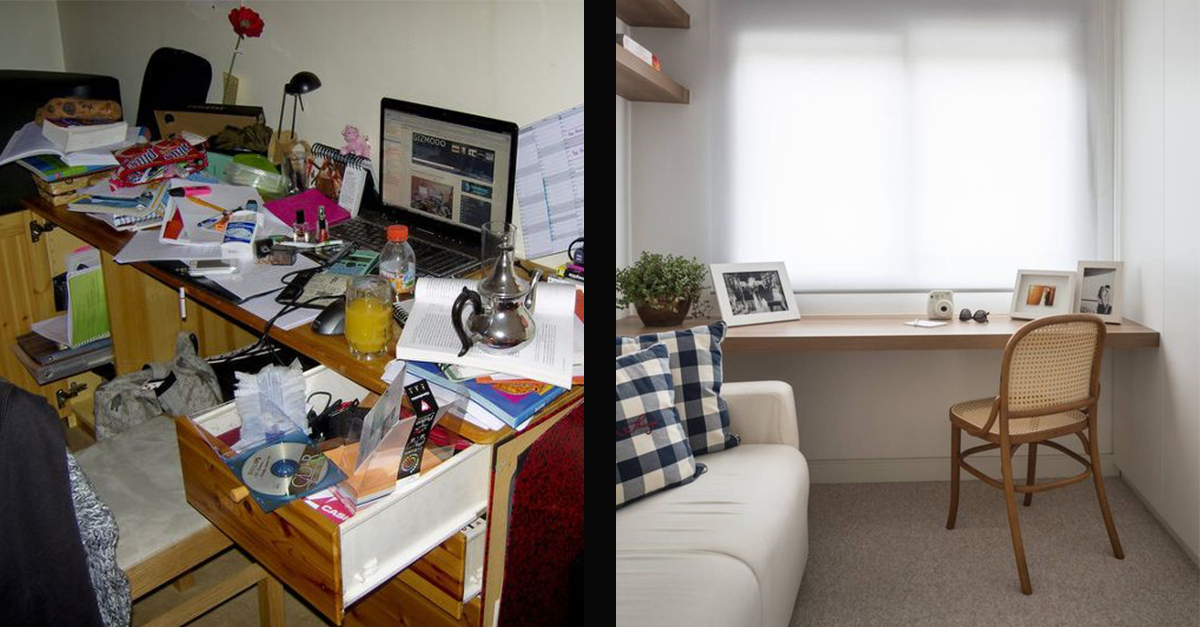 [Speaker Notes: 02]
整理.V
他整理好衣服后，走进了会场
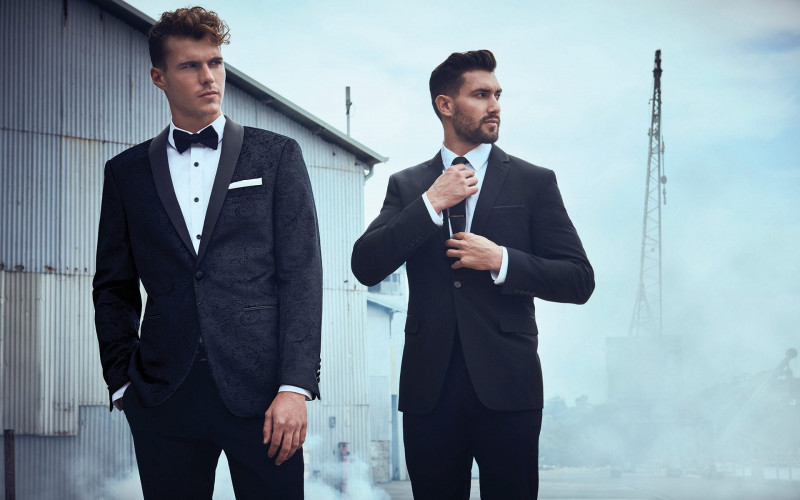 [Speaker Notes: 02]
整理.V
他花了一段时间整理好自己的心情
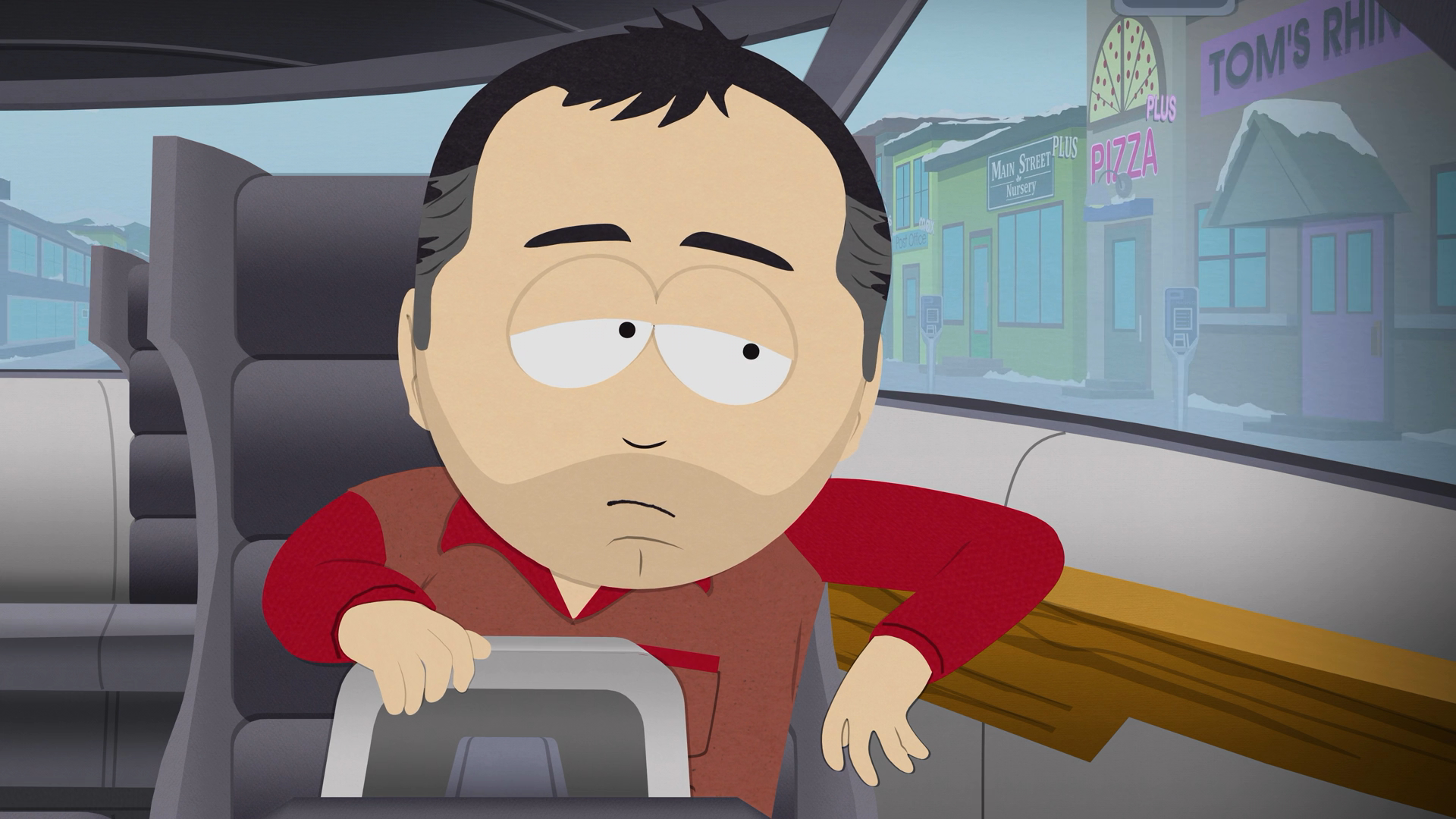 [Speaker Notes: 02]
你多久整理一次房间呢?
你会怎么叫你的孩子去整理房间呢?
如果他不愿意呢?
合适.ADJ
她觉得穿这件衣服去音乐会很合适
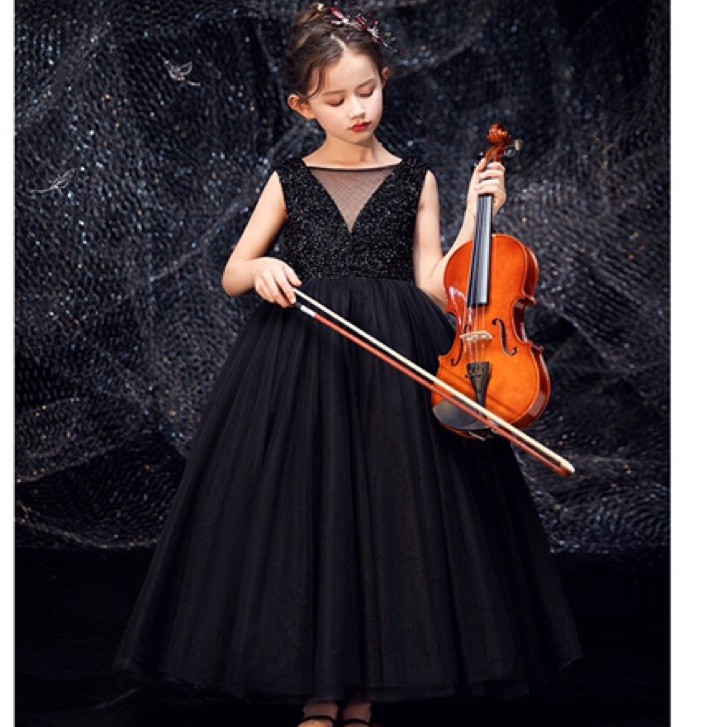 [Speaker Notes: 02]
合适.ADJ
她觉得让小孩子太早看恐怖片是件不合适的事情
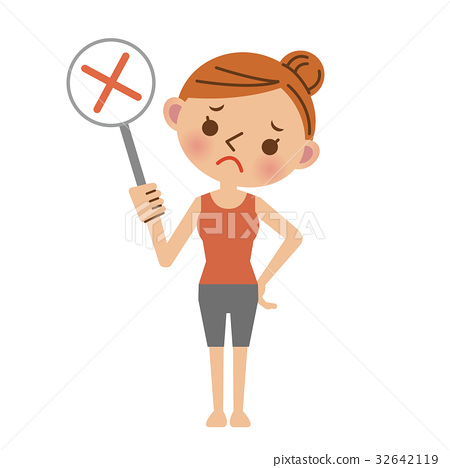 [Speaker Notes: 02]
你觉得什么样的教育方法是合适的呢?
合适 VS 适合
这件衣服不适合他
这件衣服去音乐会很合适
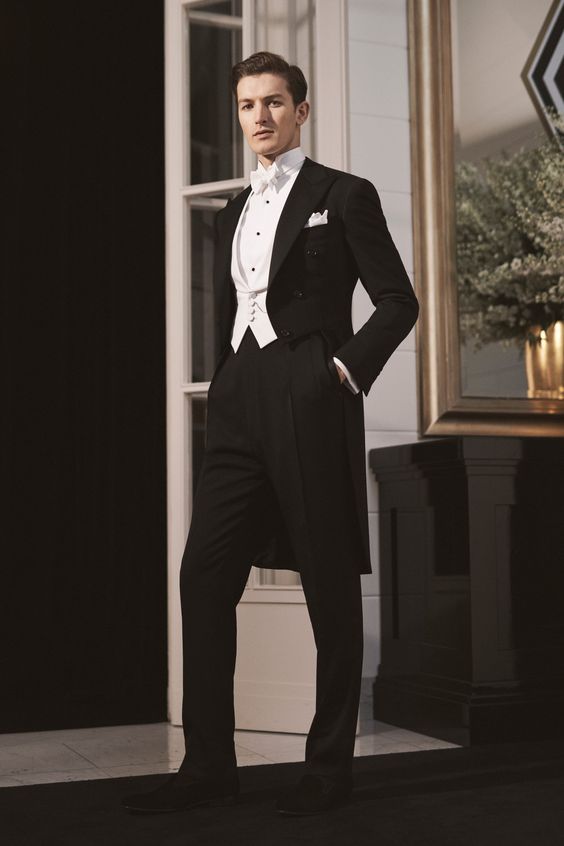 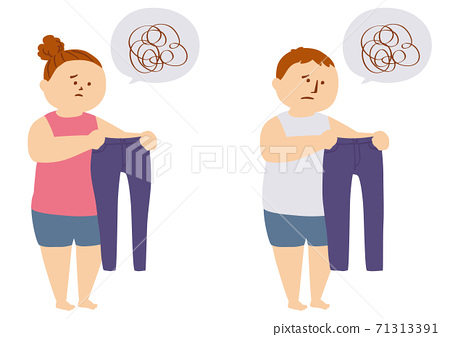 [Speaker Notes: 02]
合适 VS 适合
那个老师很会跟喜孩子沟通，这份工作很适合他
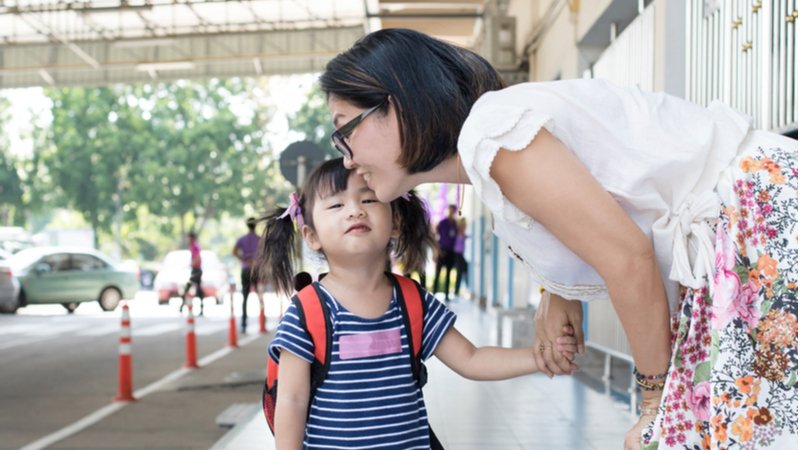 [Speaker Notes: 02]
合适 VS 适合
那个老师会用合适的方法教育学生，不用担心
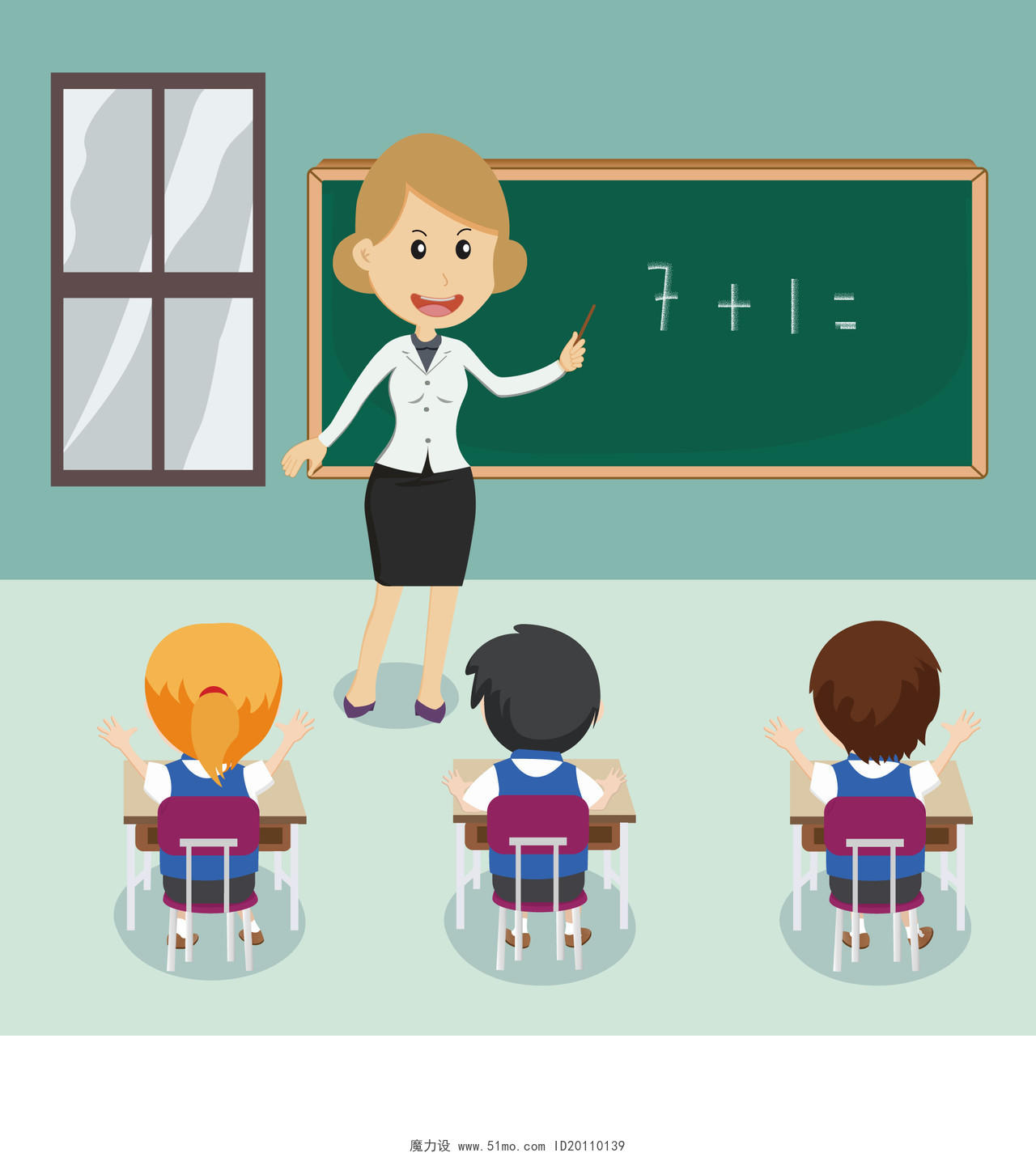 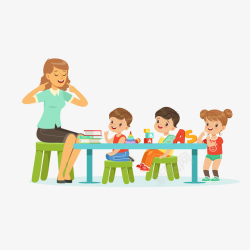 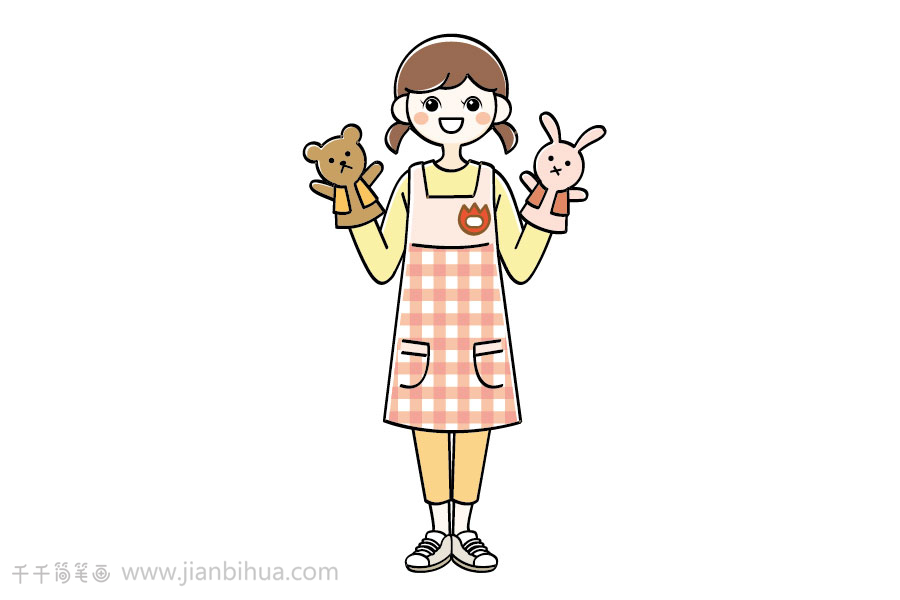 [Speaker Notes: 02]